Unit 9
What did you see 
at the zoo?
Lesson 1
VOCABULARY
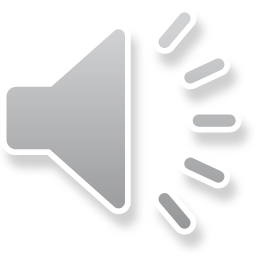 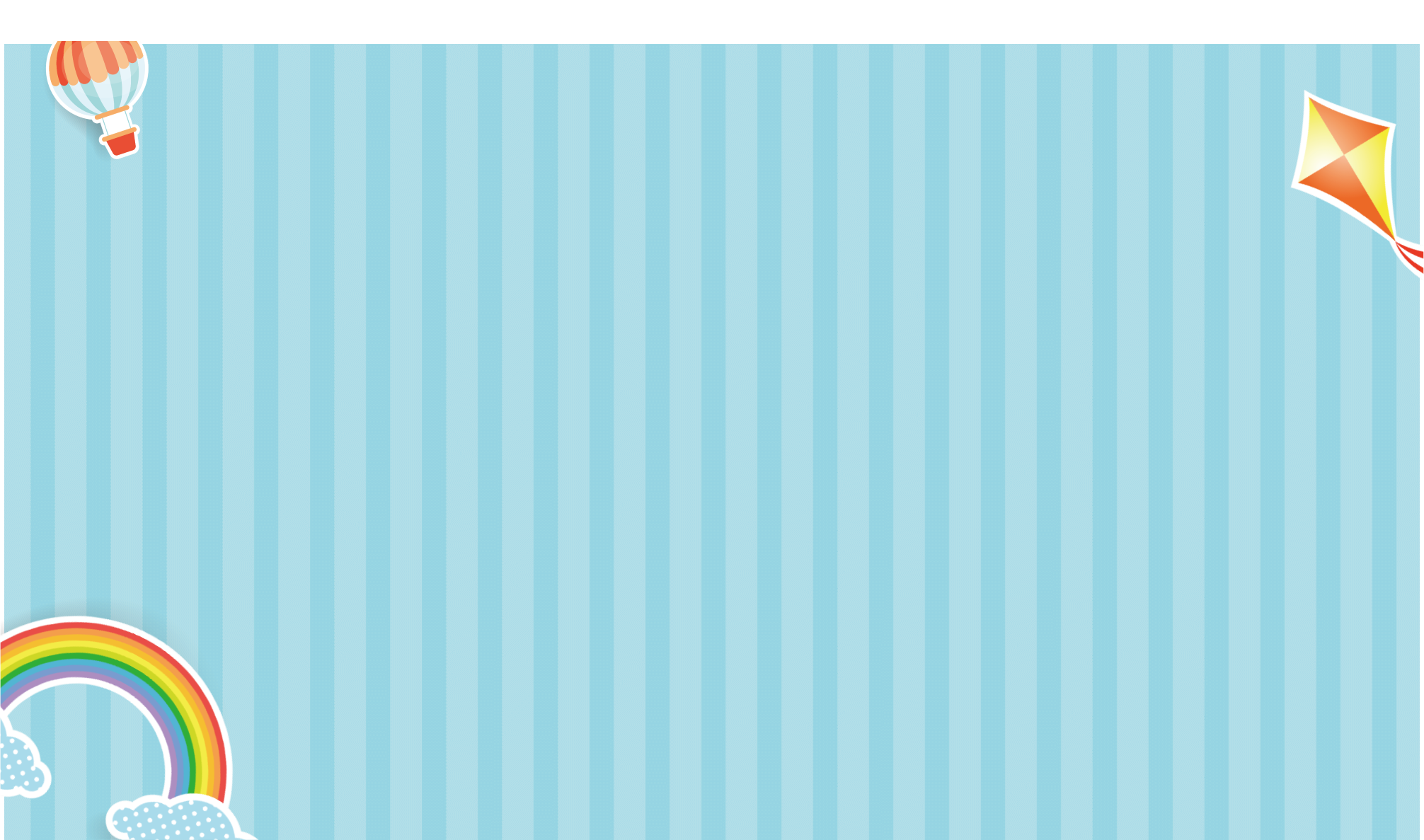 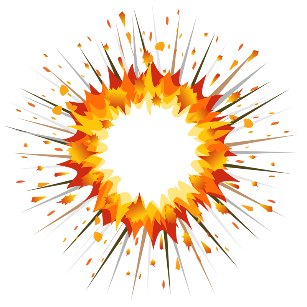 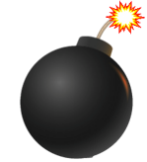 BOMSTAR
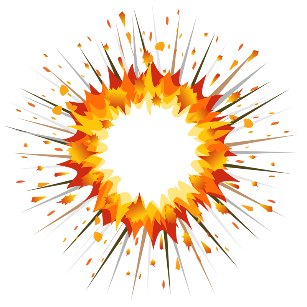 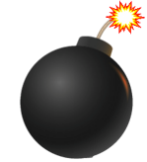 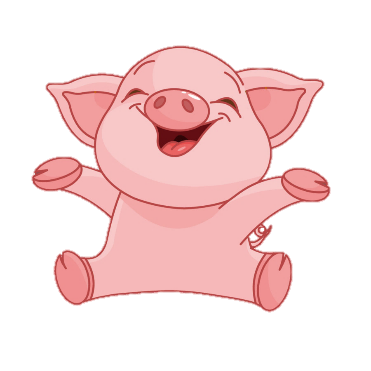 PLAY
[Speaker Notes: Ms Huyền Phạm - 0936.082.789 – YOUTUBE: MsPham.  Facebook: Powerpoint thật dễ]
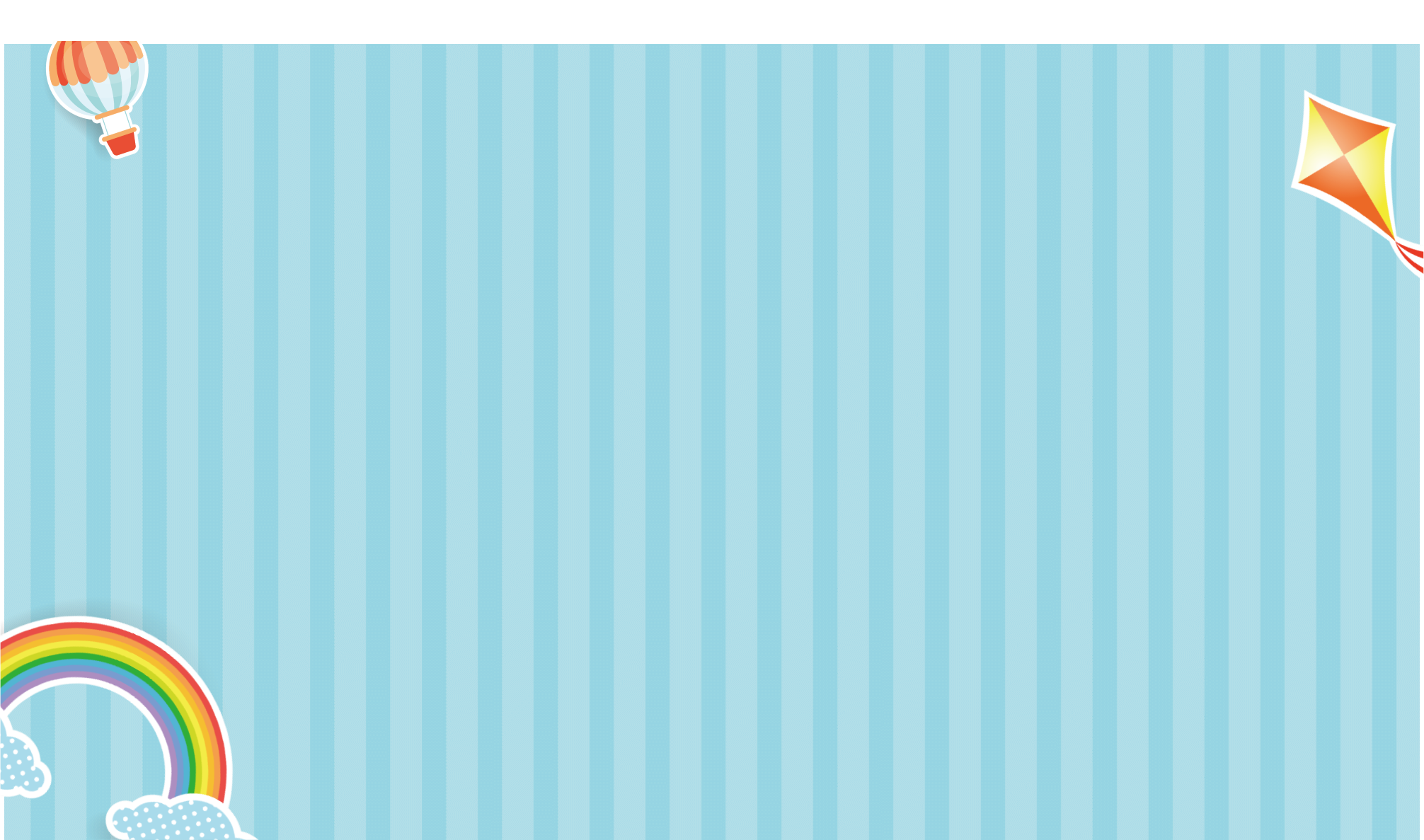 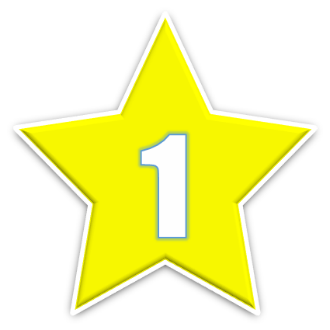 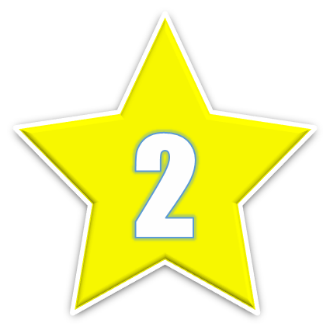 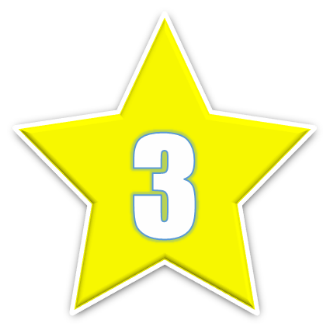 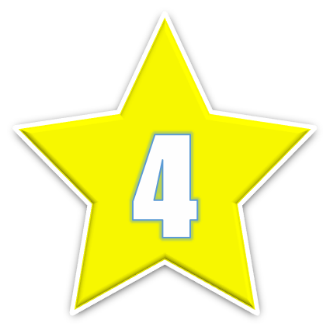 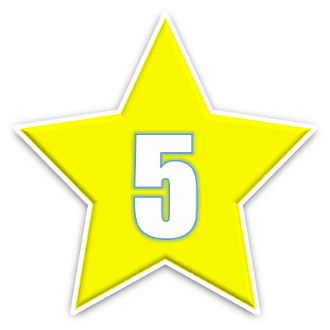 +2
-2
+5
+3
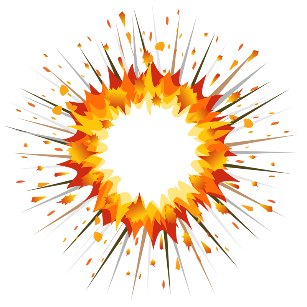 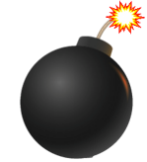 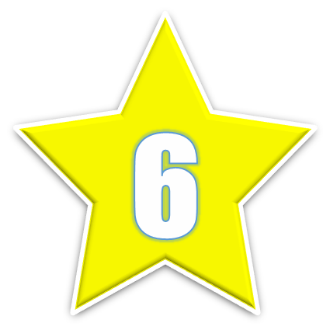 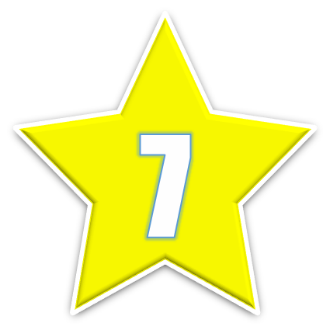 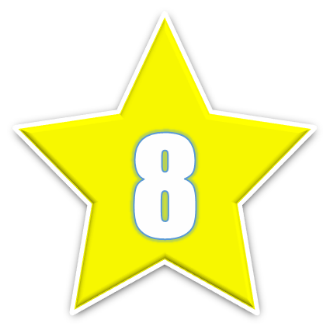 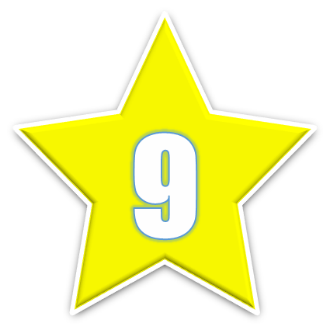 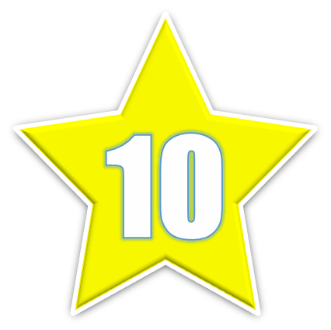 +5
-2
+4
-1
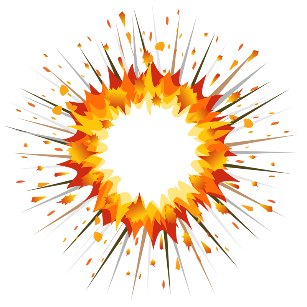 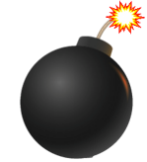 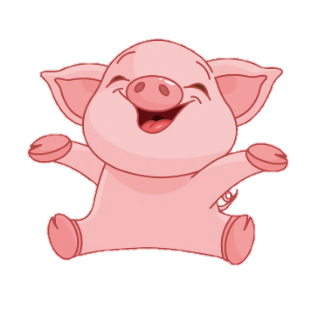 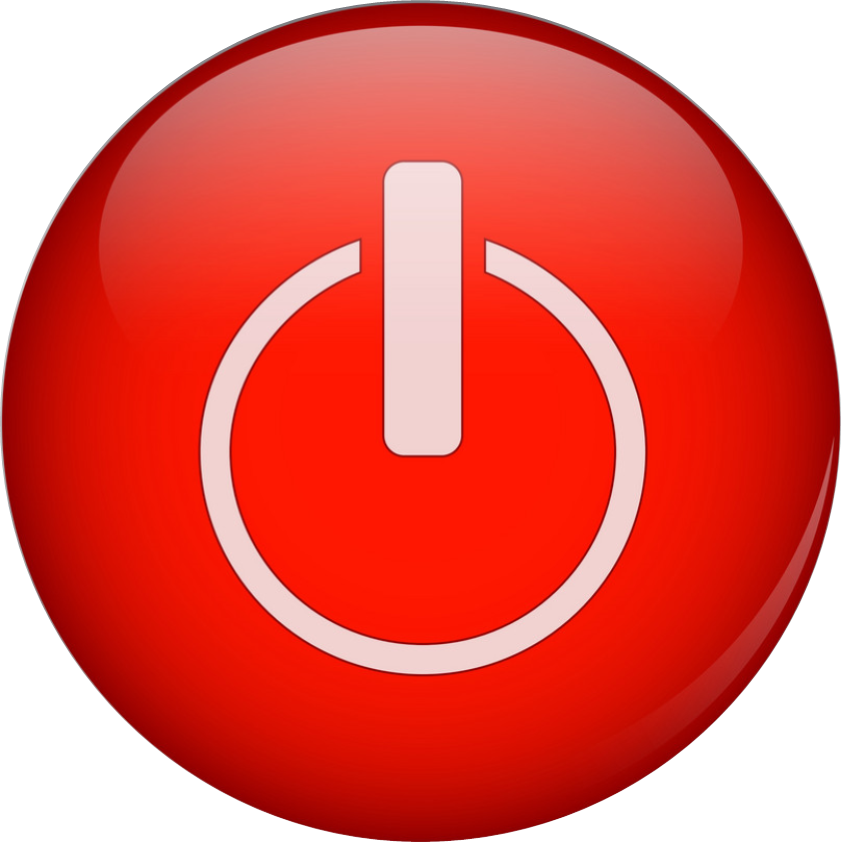 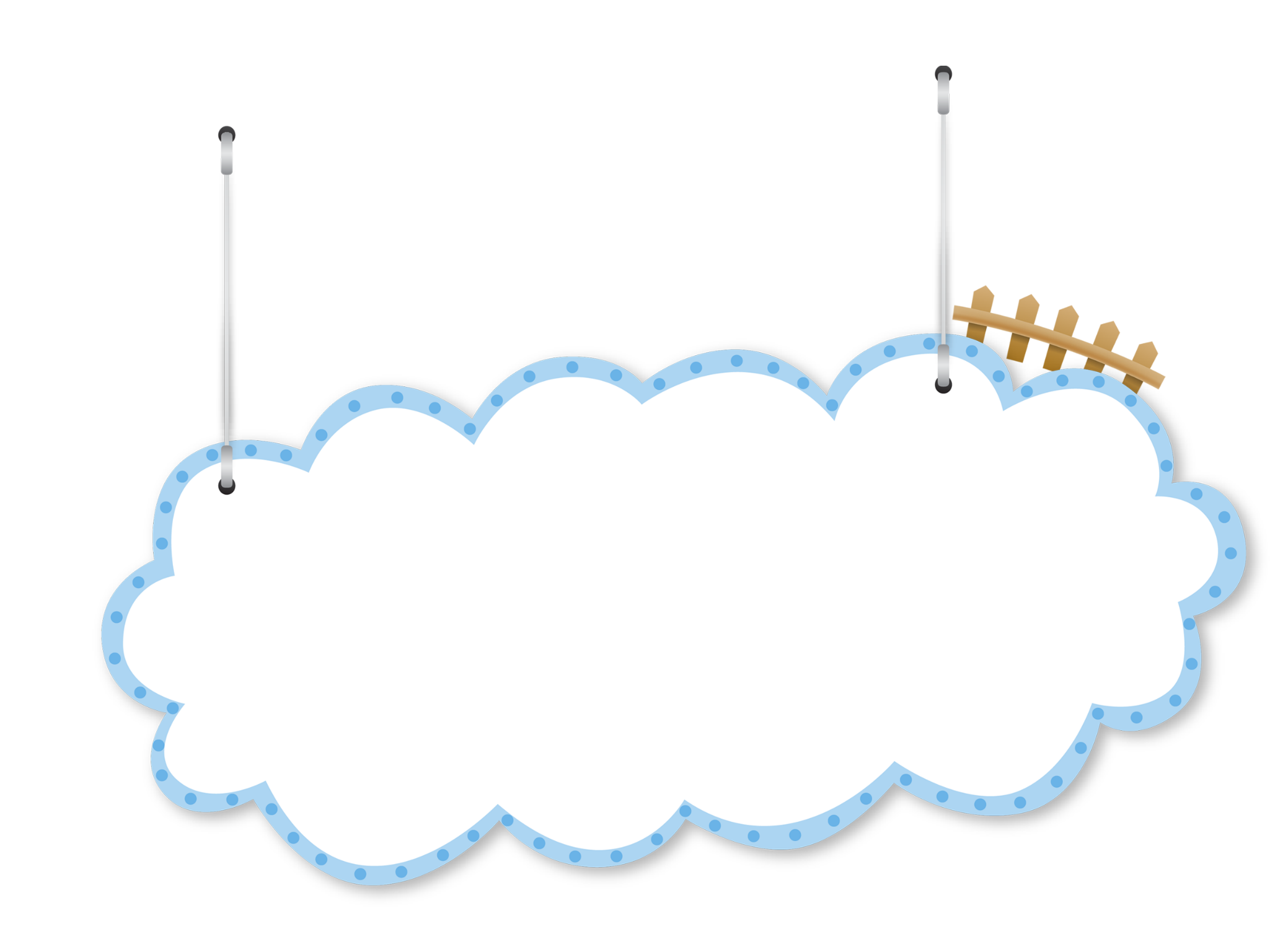 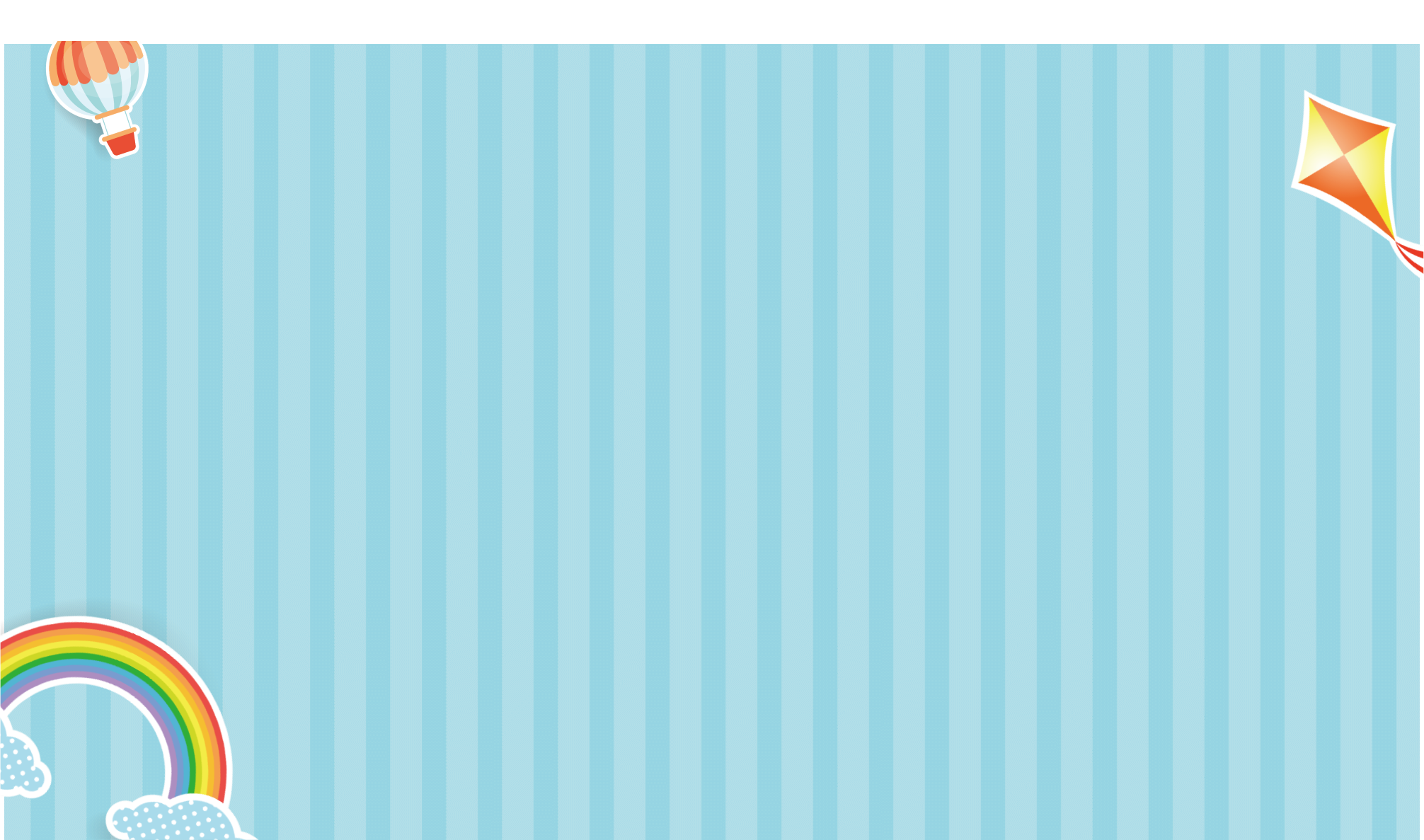 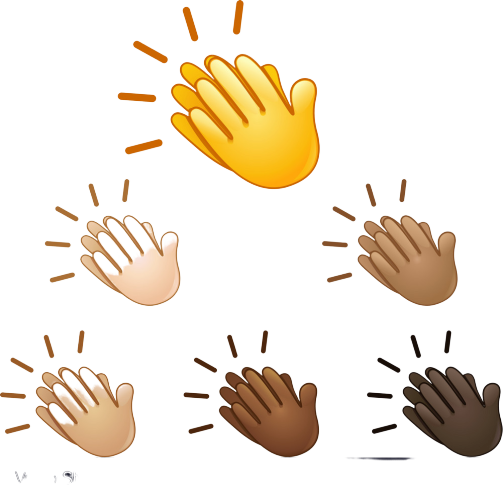 Thêm 
1 lượt
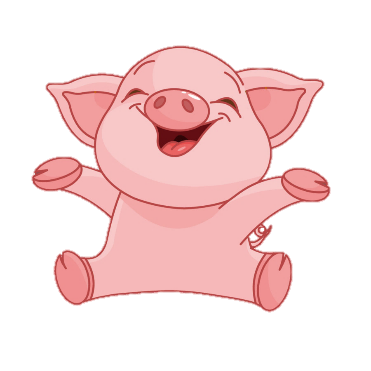 Back
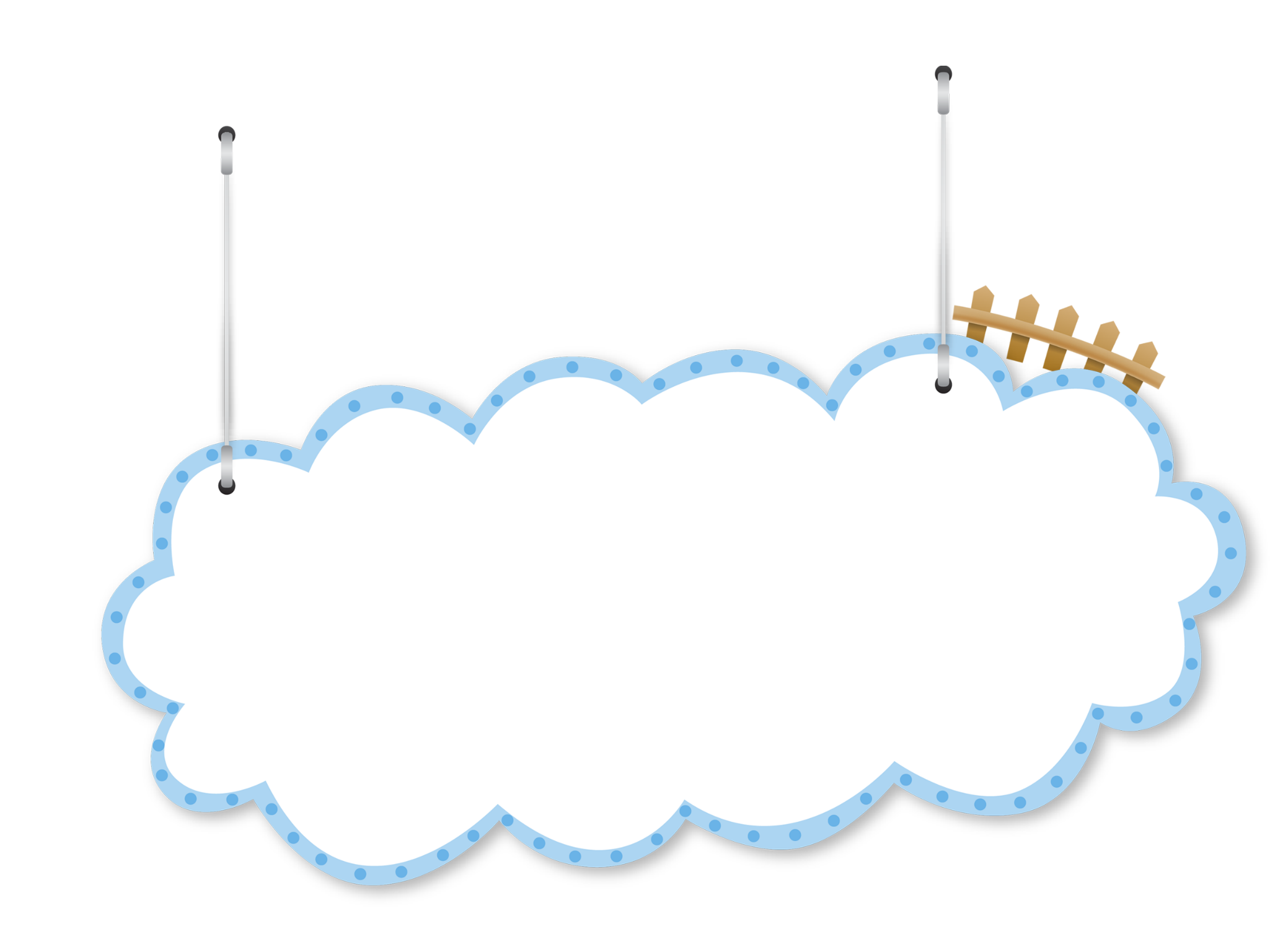 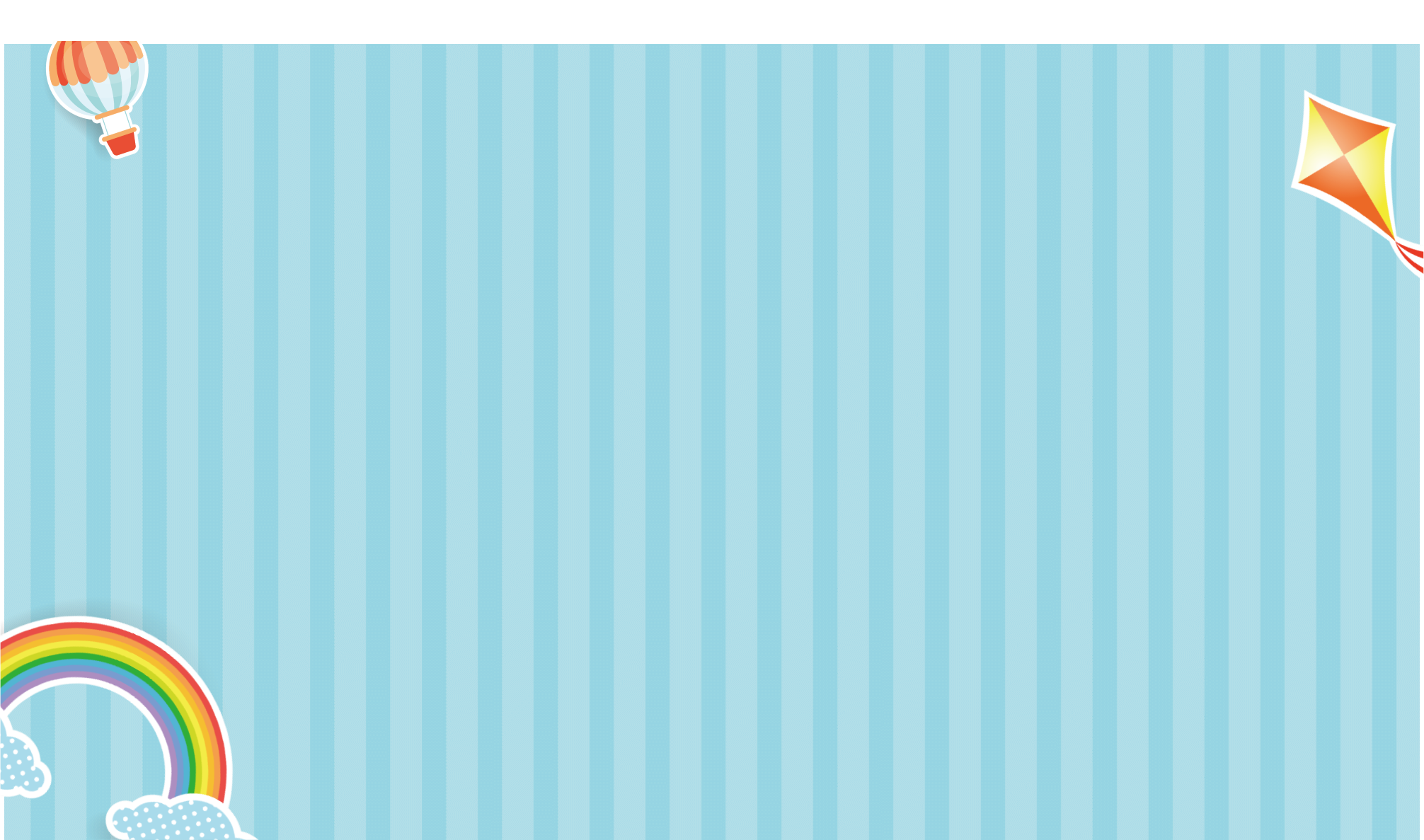 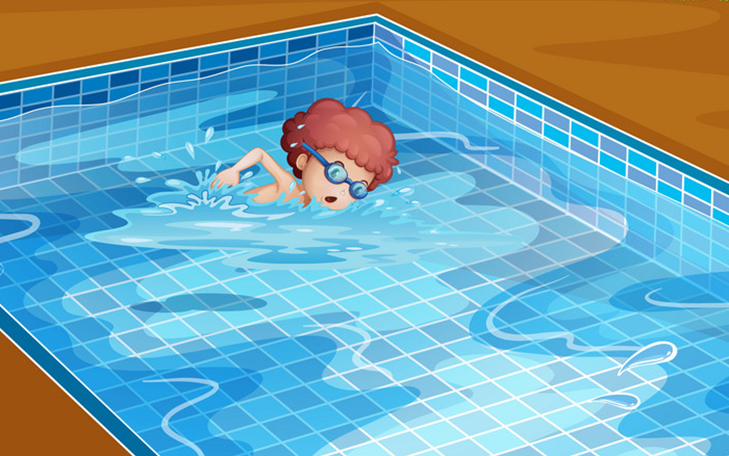 What ____ going to do?
He is going to swim.
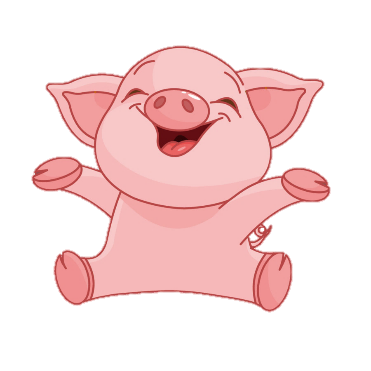 Back
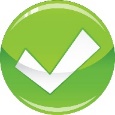 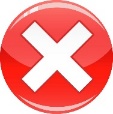 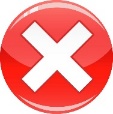 is he
are you
is she
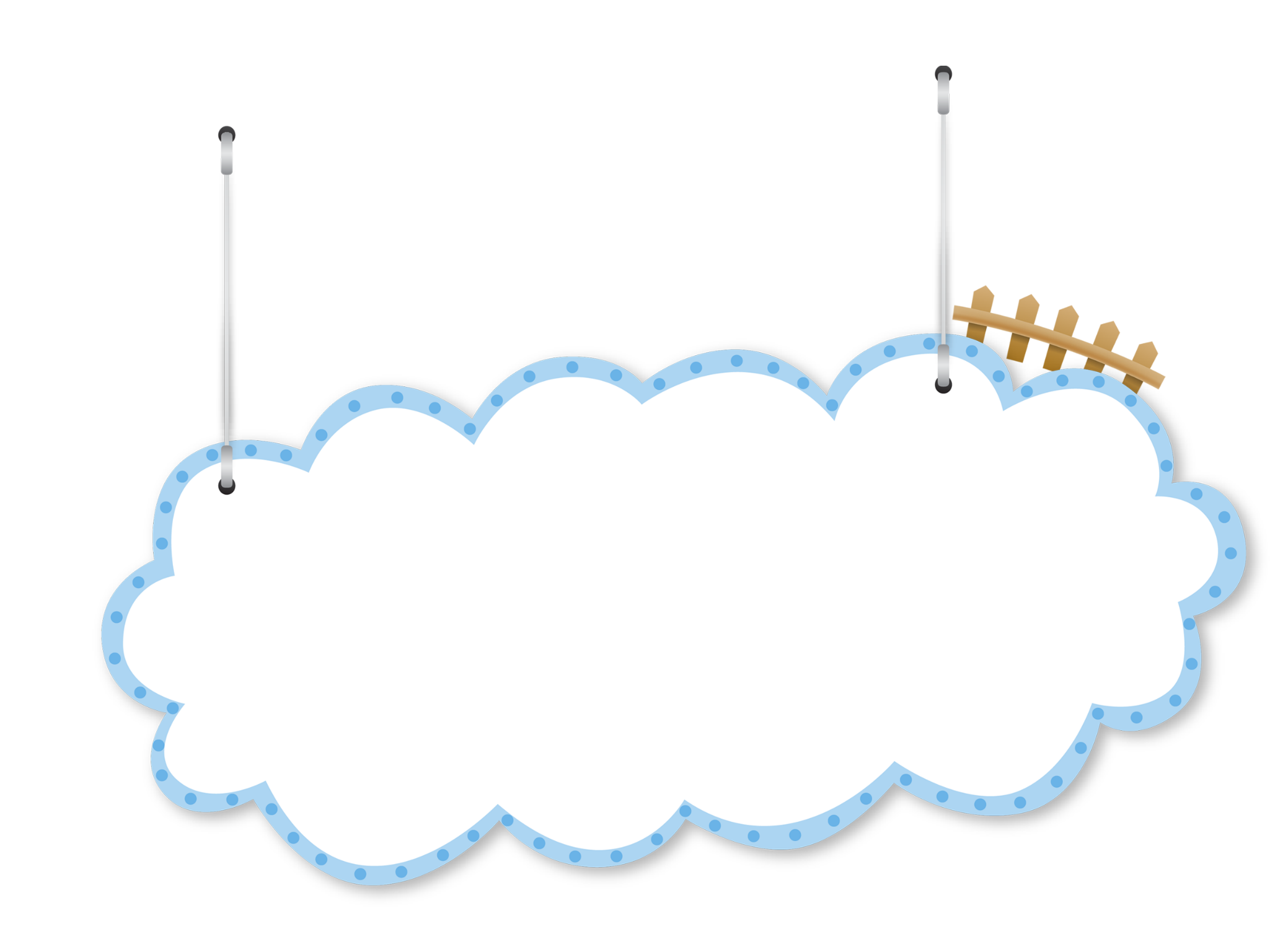 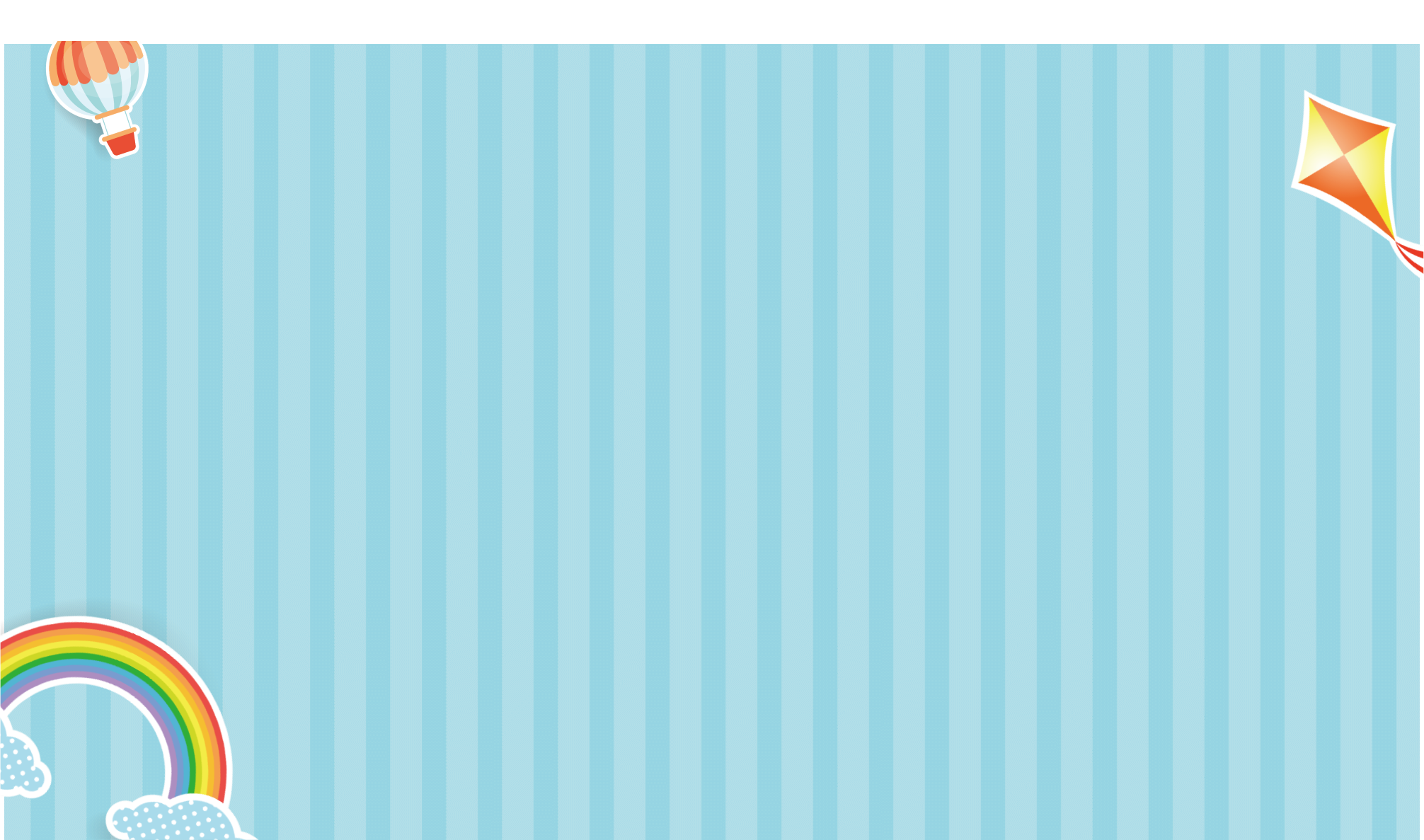 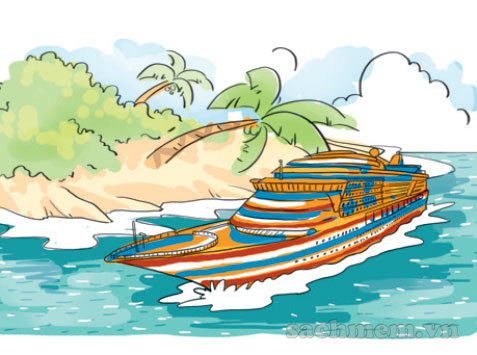 What is she going to do?
____ going to go on a boat cruise.
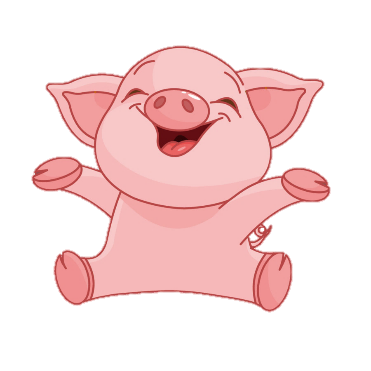 Back
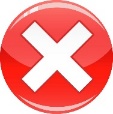 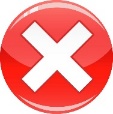 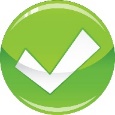 He is
She is
I am
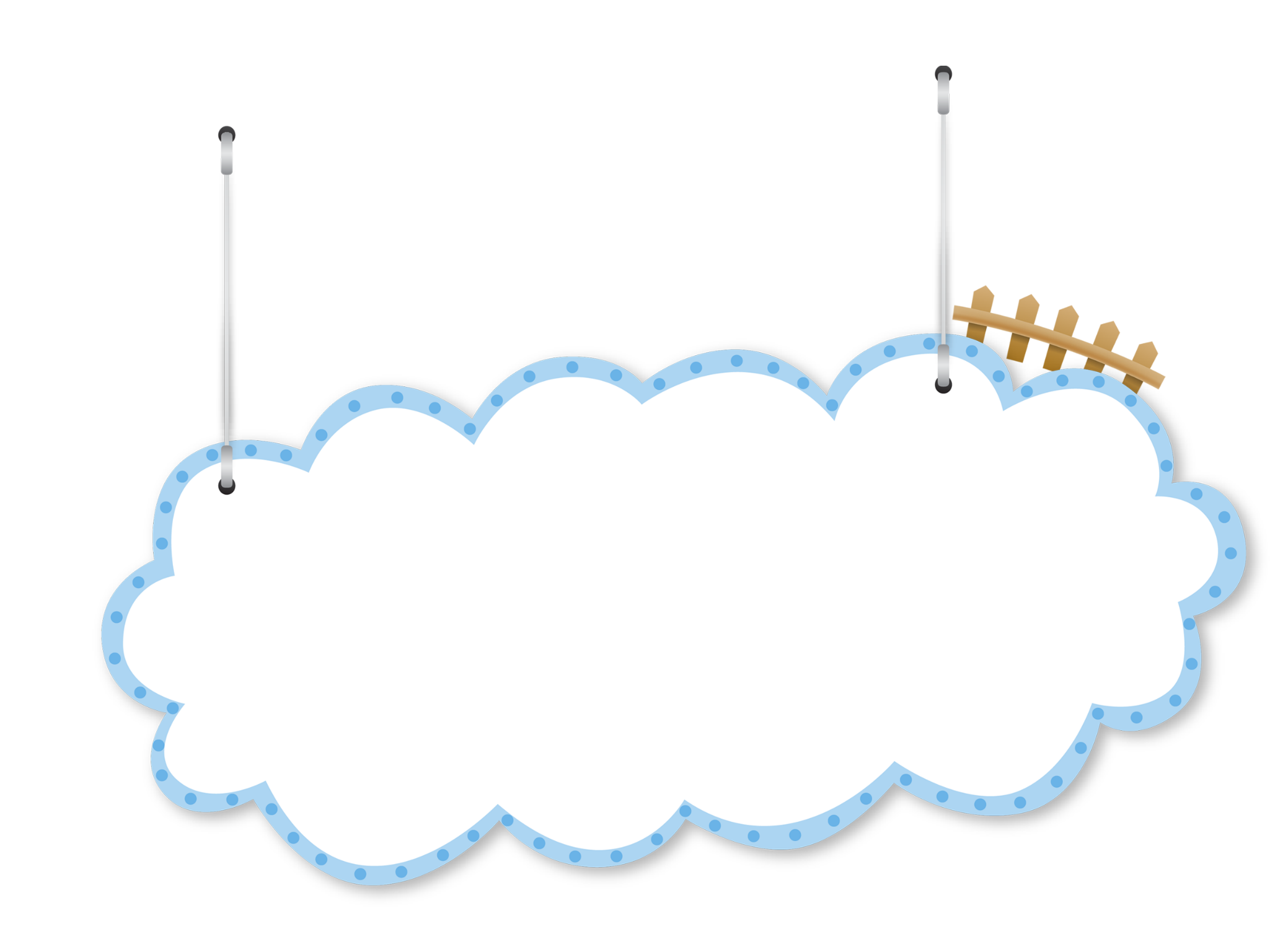 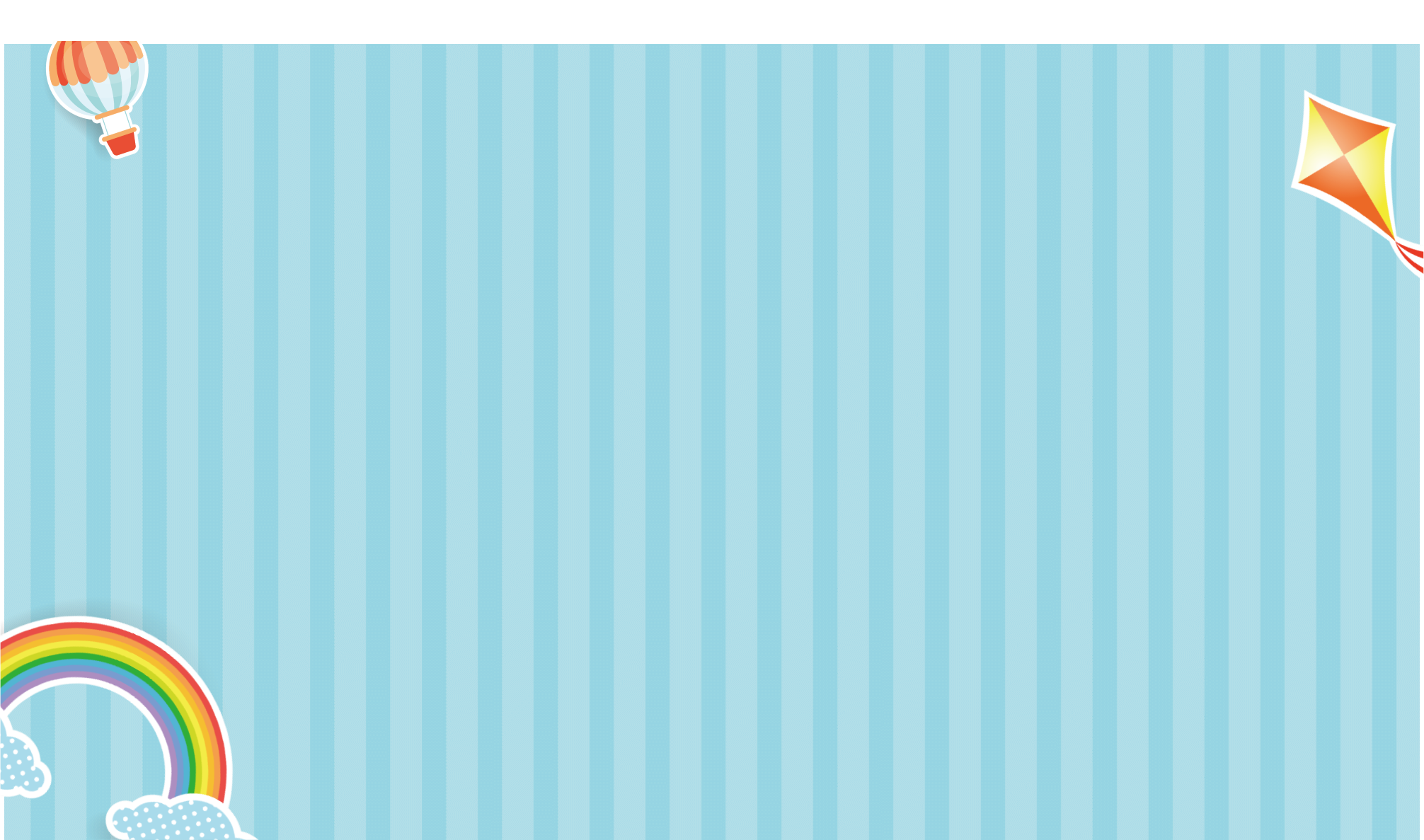 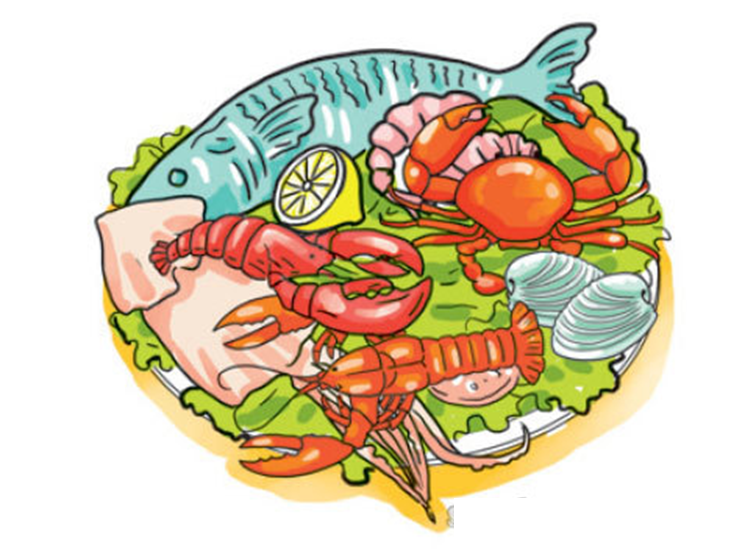 ____ are you going 
to do?
I’m going to eat seafood.
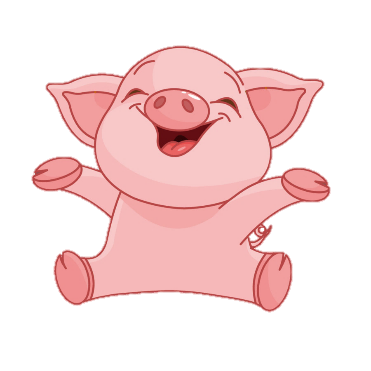 Back
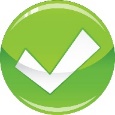 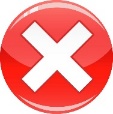 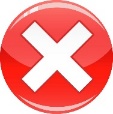 Where
What’s
What
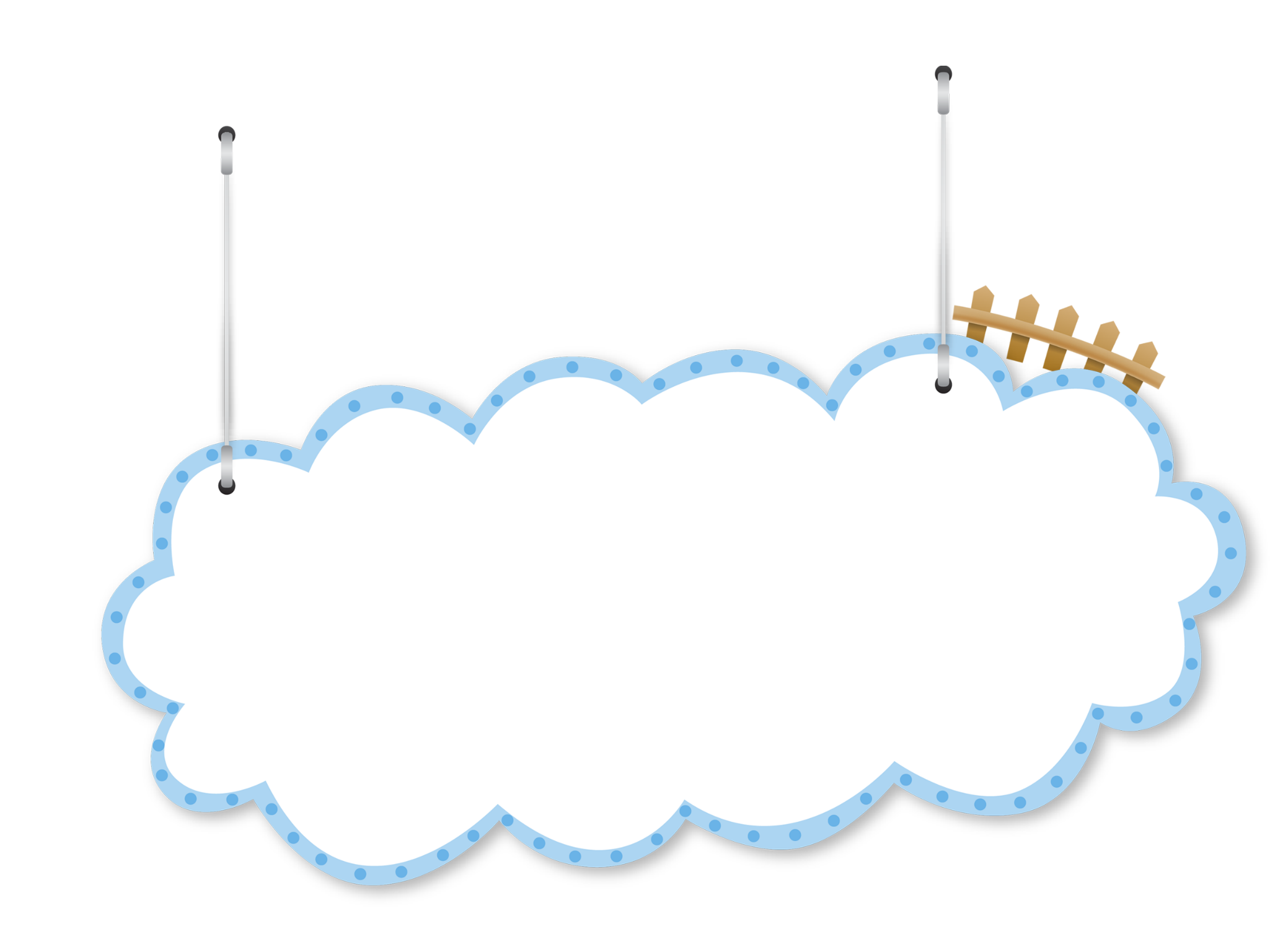 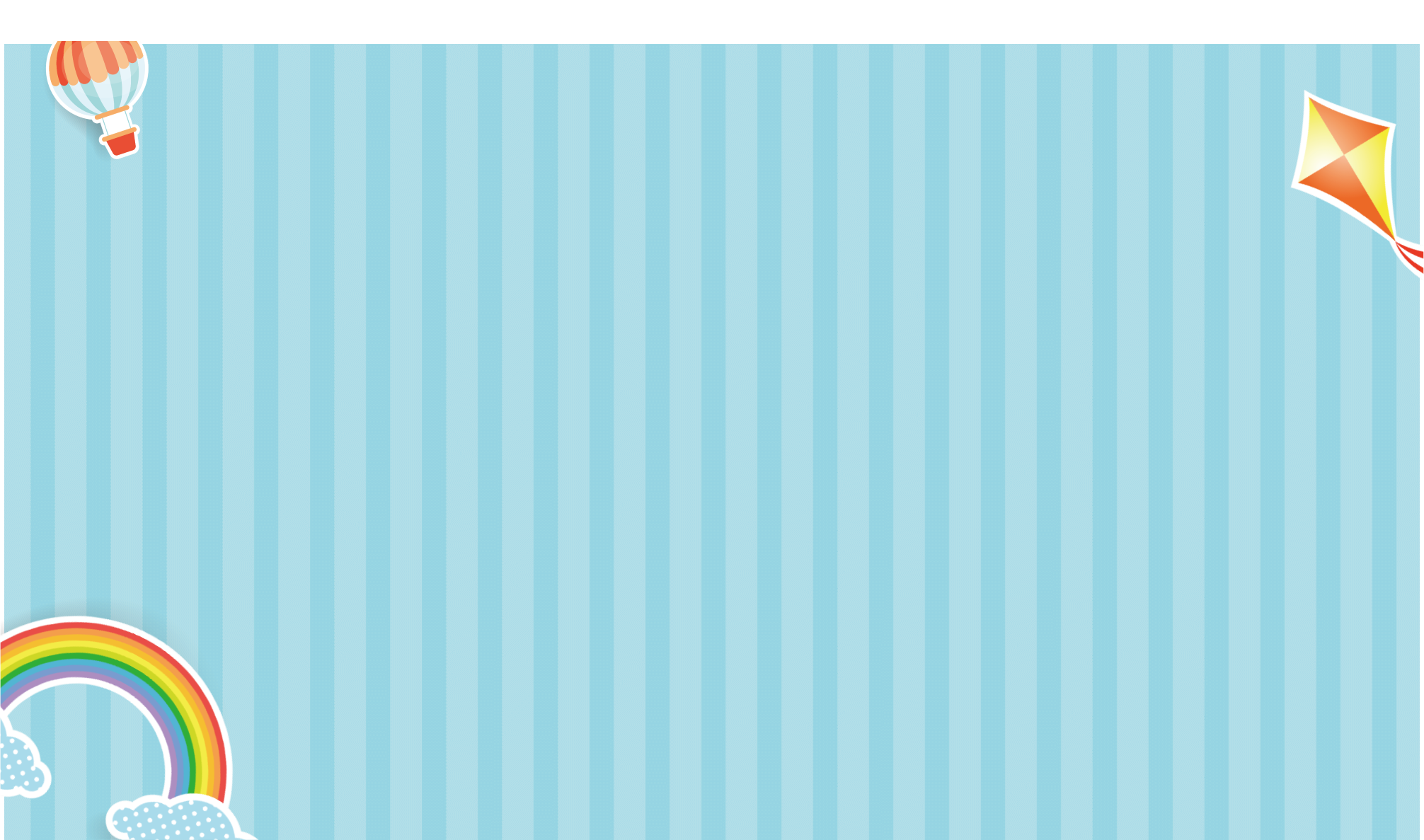 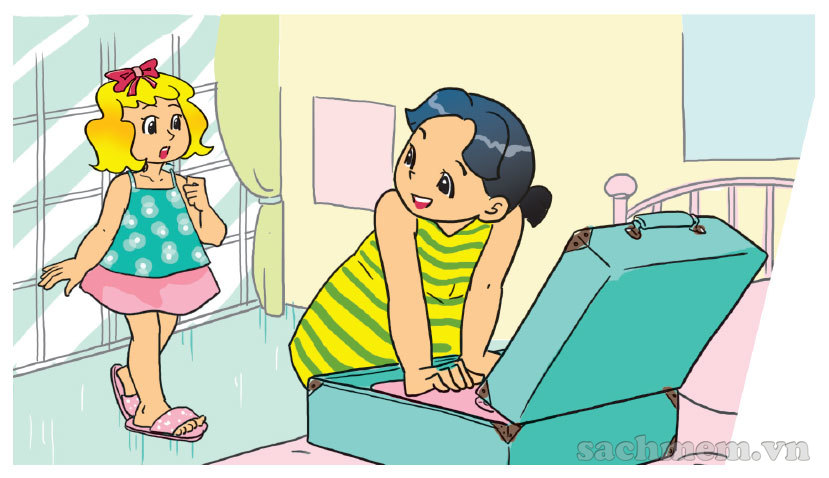 What are you ____?
I’m preparing for my summer holiday.
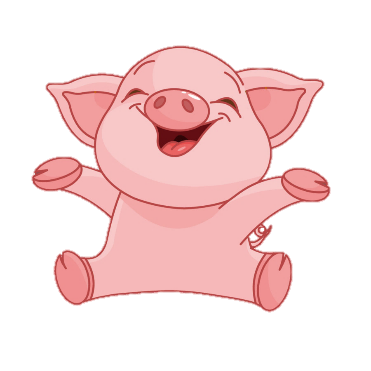 Back
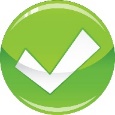 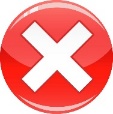 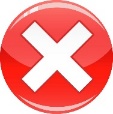 to do
going to do
doing
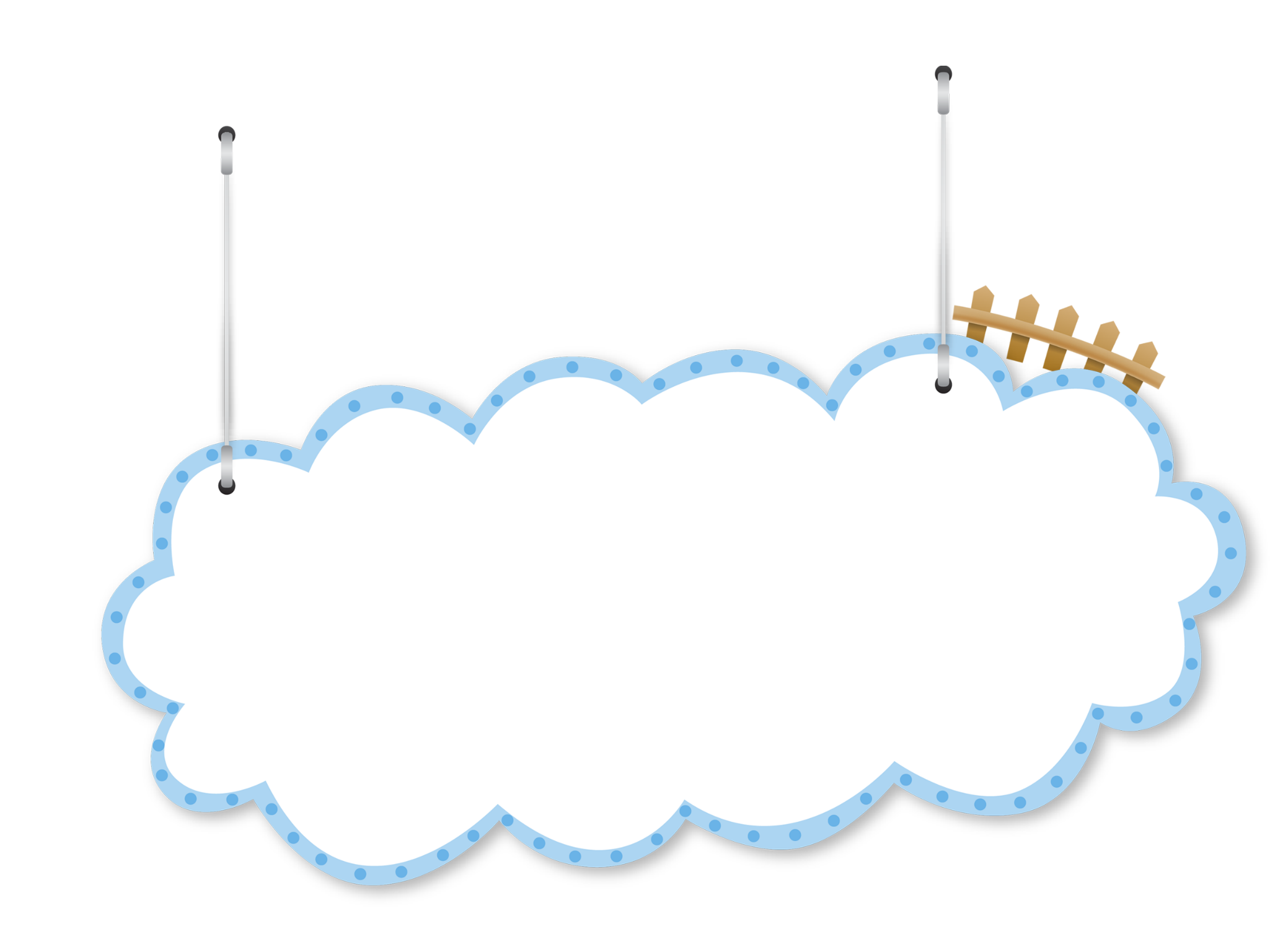 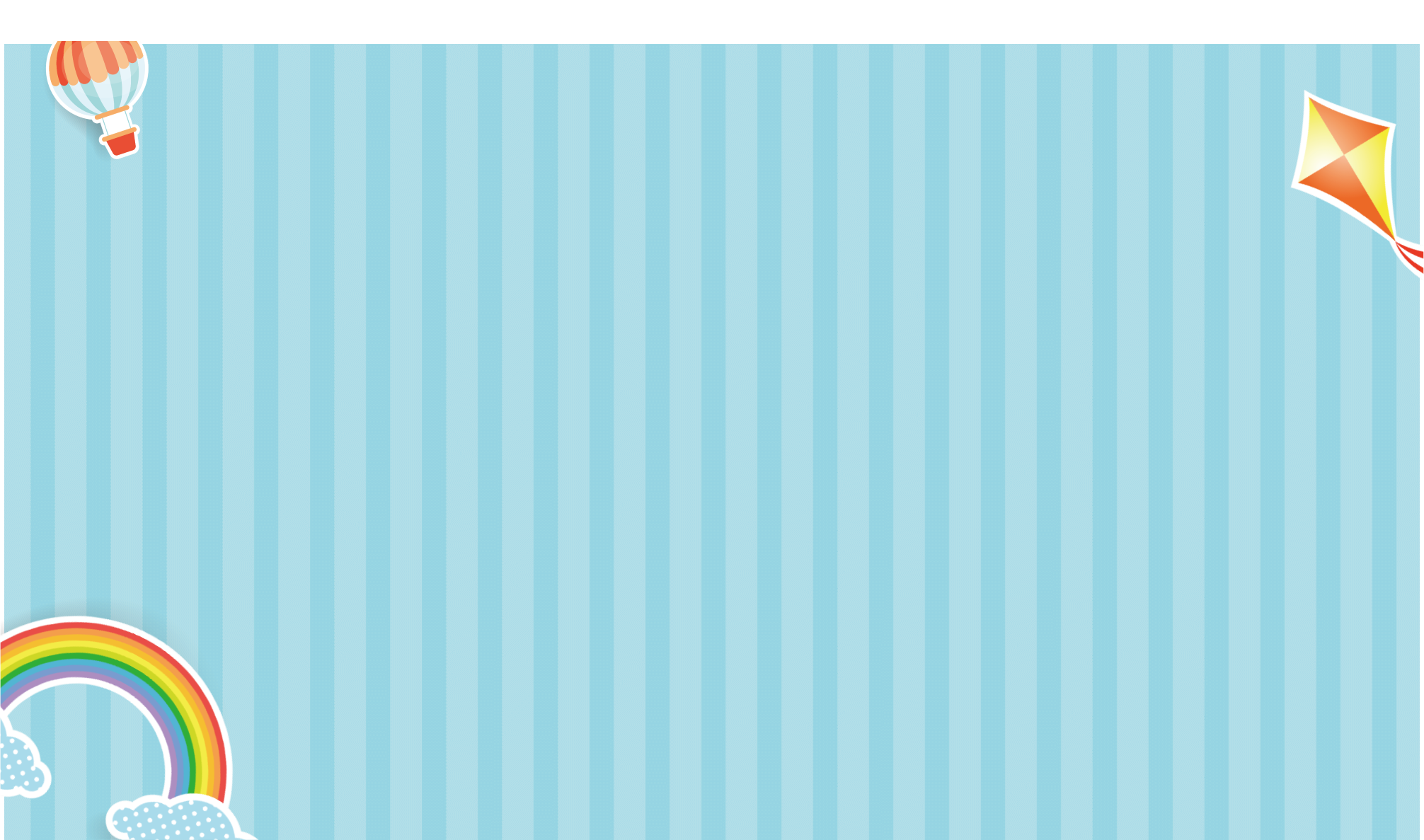 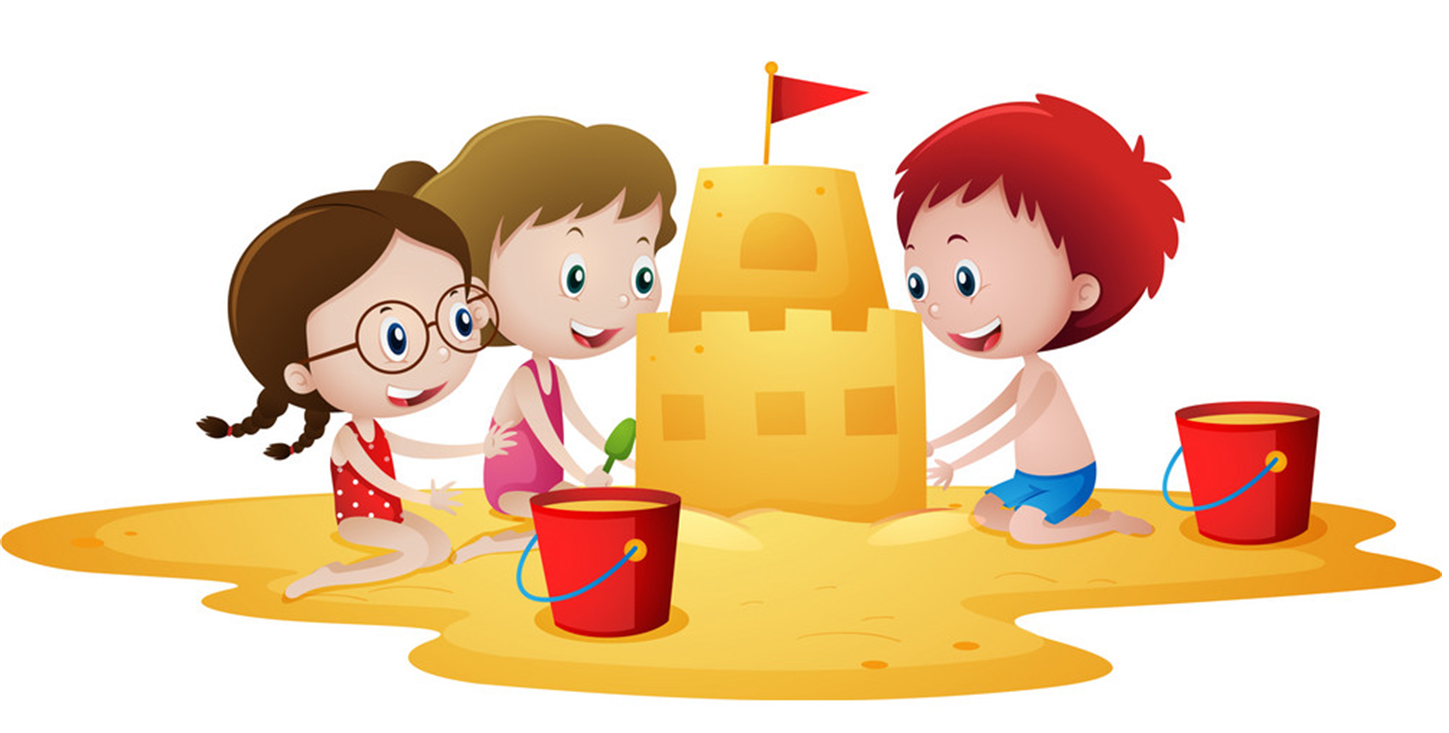 What are you going to___?
I’m going to build the sandcastles.
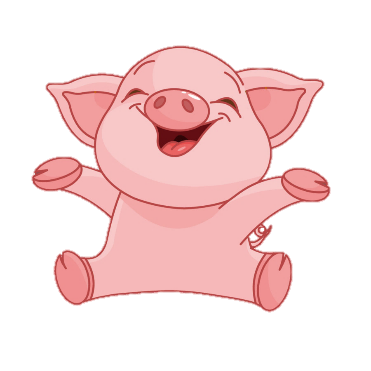 Back
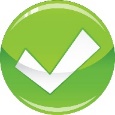 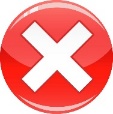 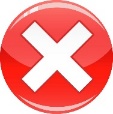 do
doing
does
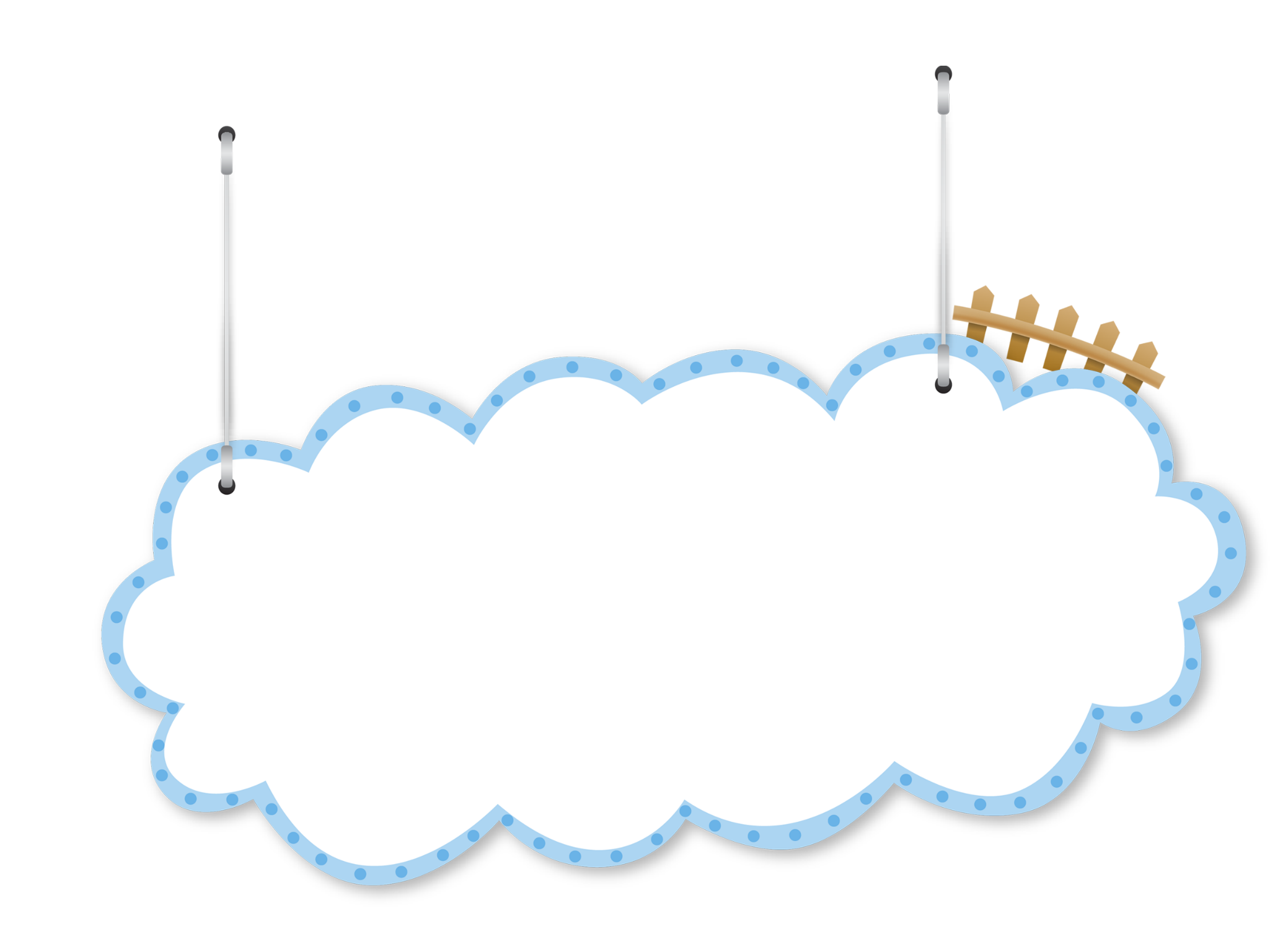 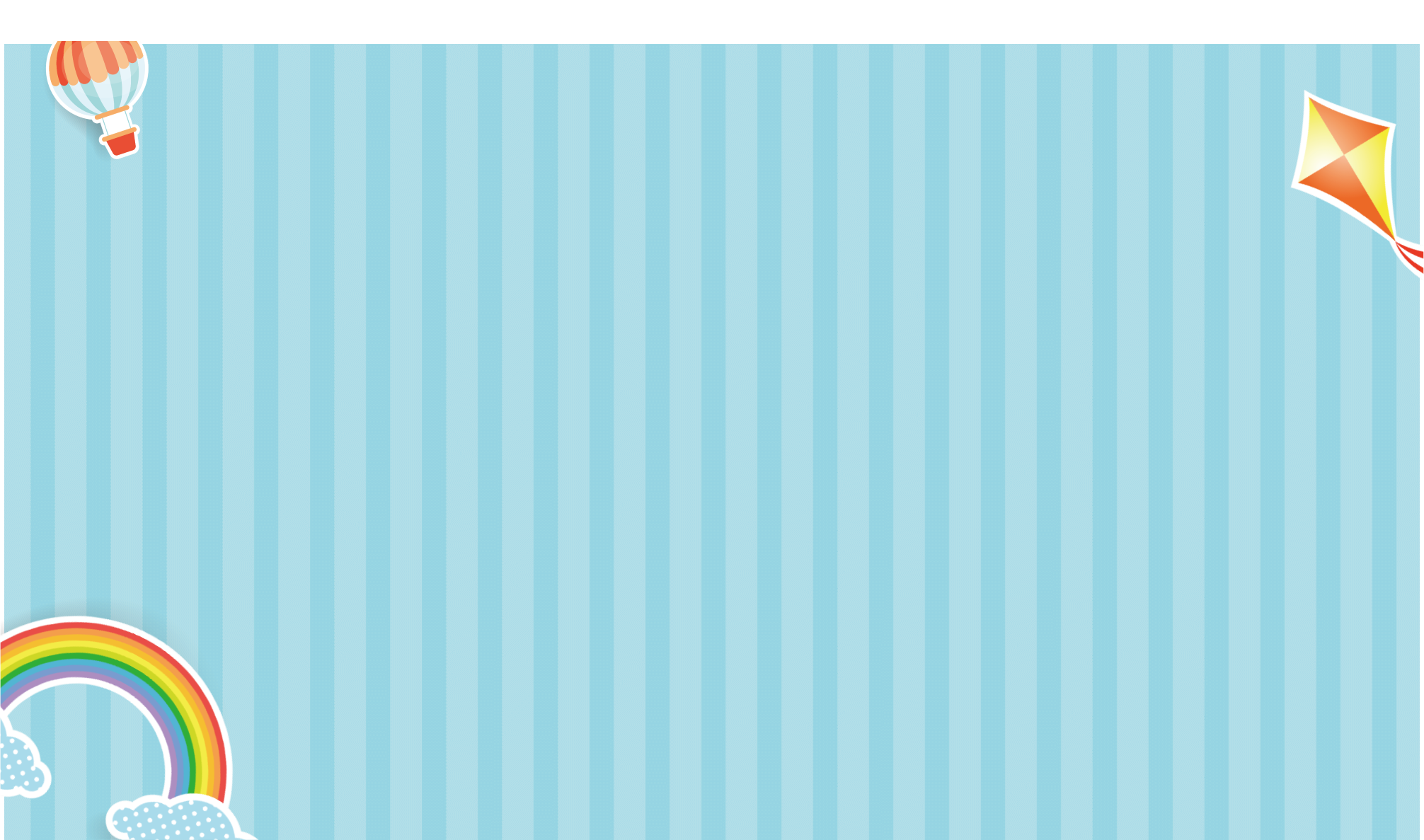 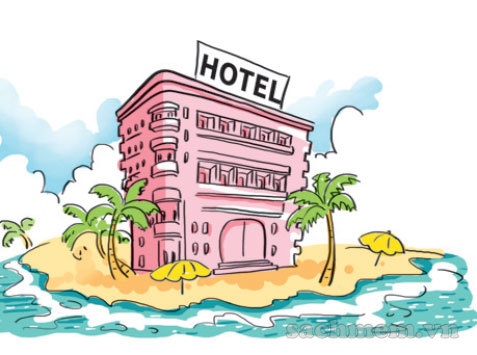 What ___ your mother going to do?
She is going to stay in the hotel.
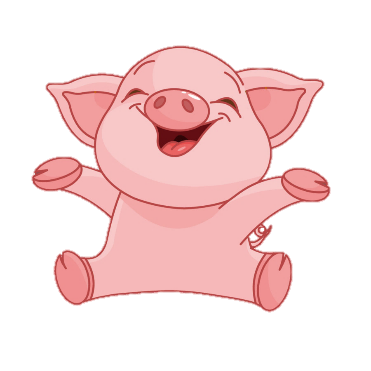 Back
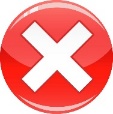 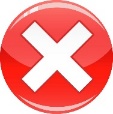 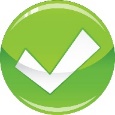 are
is
does
PRONUNCIATION
1. Listen and repeat.
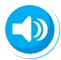 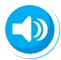 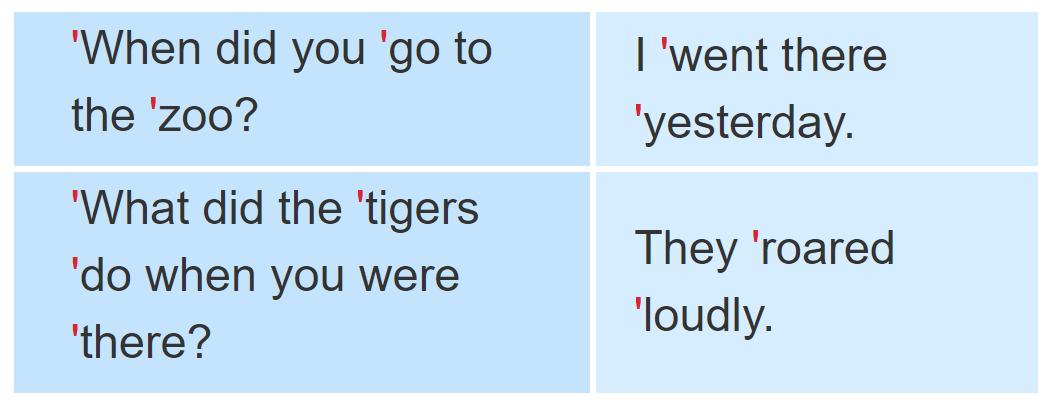 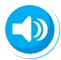 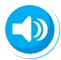 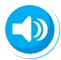 2. Listen and underline the stressed words. Then say the sentences aloud.
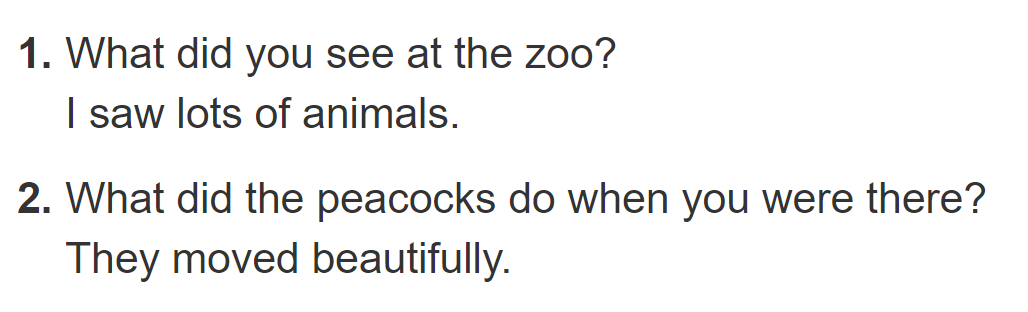 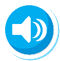 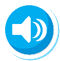 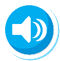 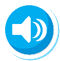 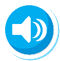 PRACTISE
3. Let’s chant
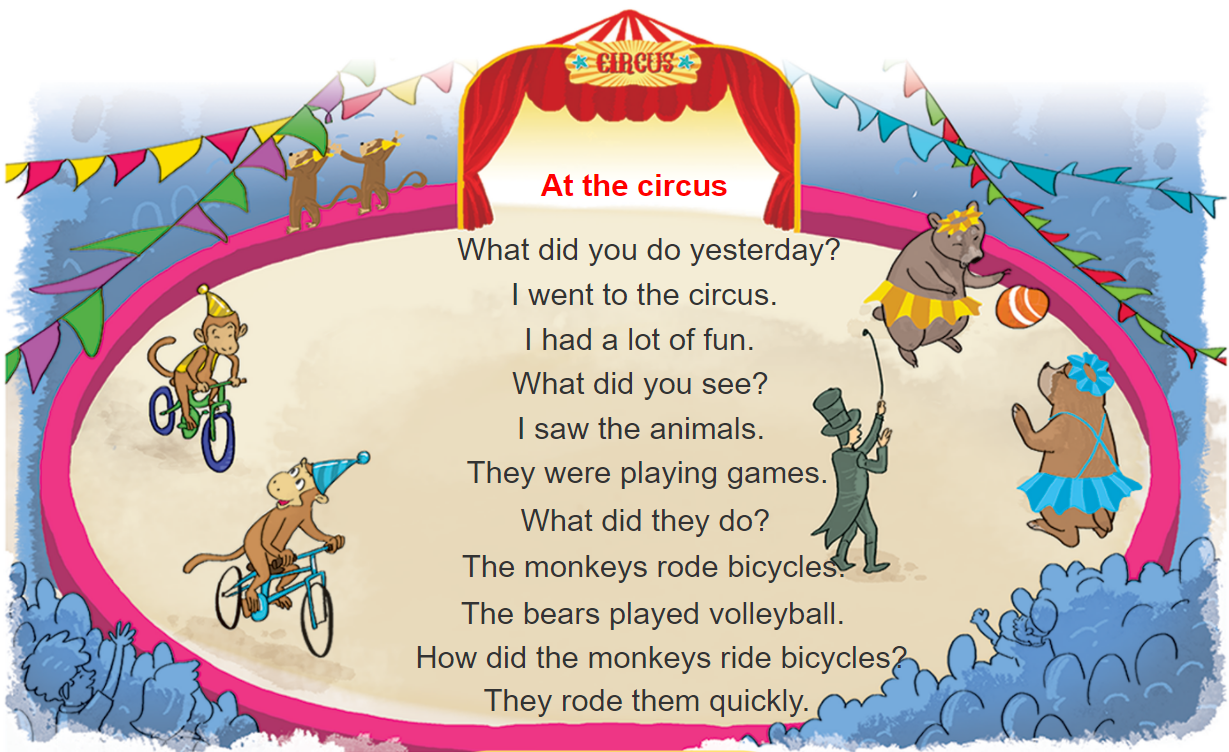 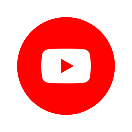 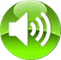 4. Read and complete
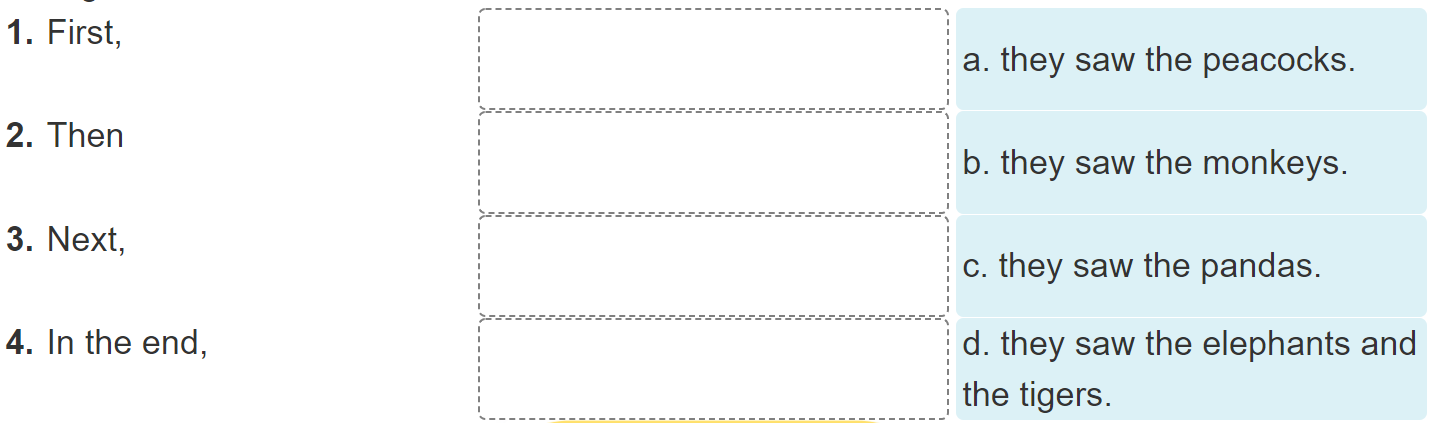 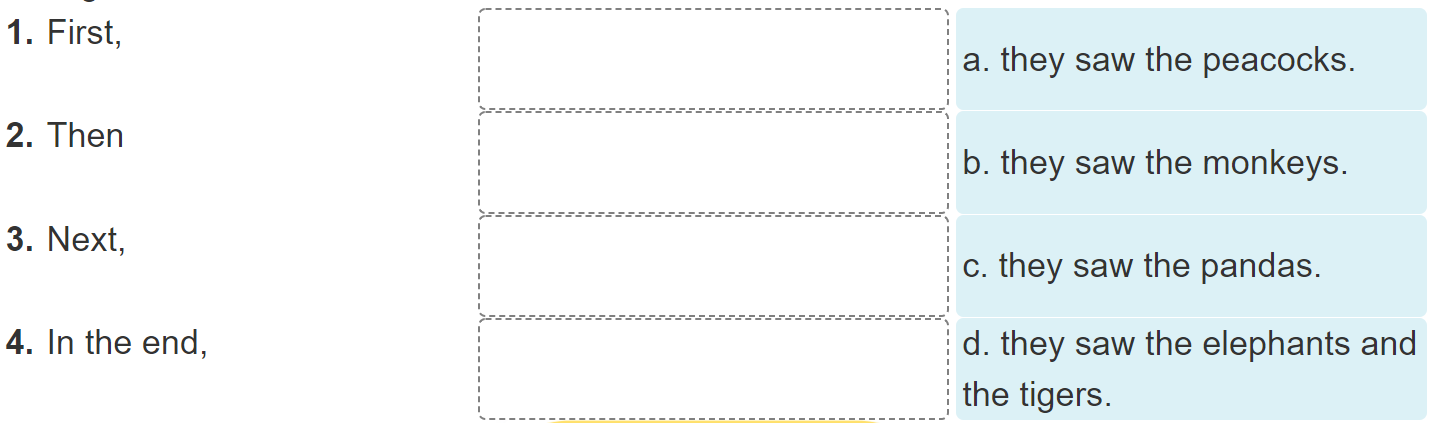 4. Read and complete
Dear Tuan,
I went to the zoo with my classmates last Friday. First, we saw the monkeys. They were fun to watch because they jumped up and down quickly. Then we went to see the elephants. They moved slowly and quietly. We also saw the tigers. I liked them very much because they were fast. Next, we saw the peacocks. My classmates liked them because they moved beautifully. In the end, we saw the pandas. They were very cute and did everything slowly. I had a really good time at the zoo.
See you soon.
Best wishes,
Phong
4. Read and complete
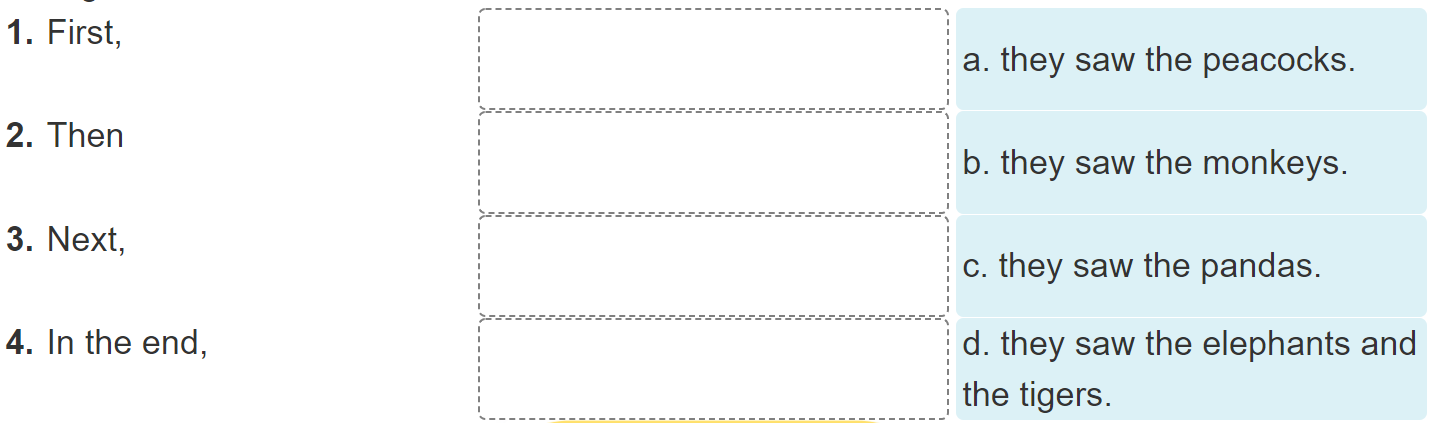 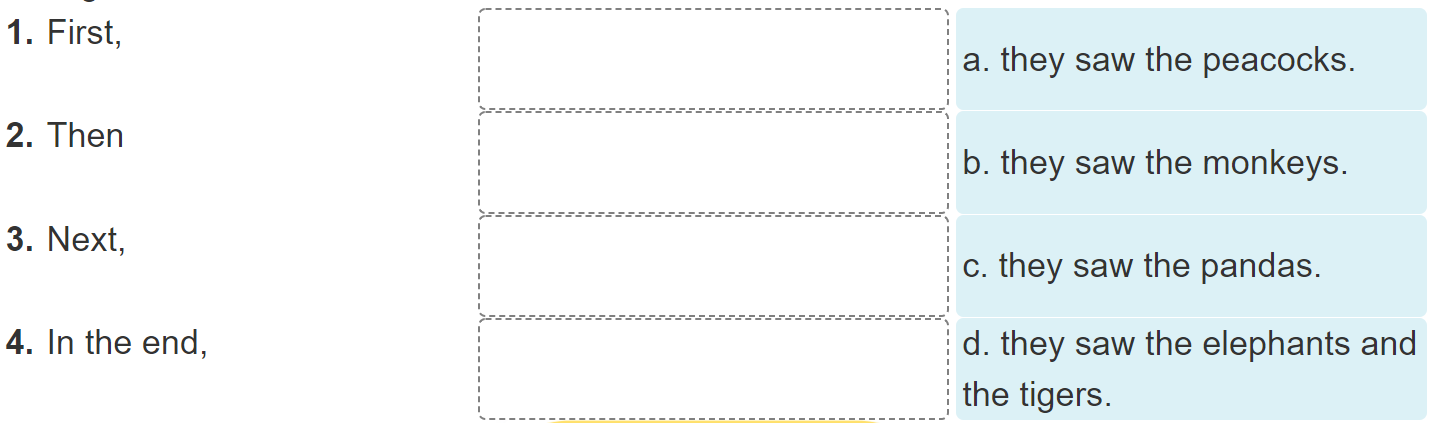 5.  Write about your last visit to the zoo
I went to the zoo with_________last _________.
At the zoo, I saw  ________________________.
The _________ and the _________.
I think the animals at the zoo are ____________.
6. Project
Draw your dream zoo.